Introducing and Honouring Our Ancestors
Macpherson Family Reunion 
25-27 February 2011
McPhersons in the Far North
Arr 1910+ , Francis ‘Frank’ McPherson p. aft 1910-1922, m. 1921 Morehu Rebecca ‘Butu’ Arano
Mary m. Waata Tepania, 14 chn, > 66 mokopuna
Allan m. Nellie Brass, 8 chn, > 112 mokopuna
Dollie m. Charlie Hohaia, 6 chn, > 60 mokopuna
Alec m. Bub Berghan, 8 chn, 36 mokopuna
Kath m. Ian Macnee, 5 chn, 9 mokopuna
Noble m. chn?
Macphersons in the Far North
Arr 1923, Alfred Macpherson m. 1916-1925 to Margaret L. Kendall
Hamish, returned to England, 4 chn?
Buff m.  Gertrude Hamilton 6 girls, m. Irene Edwards, 3 girls
Guy m. Janet Boswell 4 boys, m. Wendy Pryce, 2 boys
Peter and John, twins, d. 1942 in WW2
Macphersons in the Far North
Alfred Macpherson m. 1925-1945 to May Russell
Doris m. Stan Andrews, 2 chn, mokos 
Ken m. Pat Geddes, 6 chn,  mokos
Gordon Ross m.  Nancye Mills, 2 girls
Arr 1935,  (Eric) Gordon Macpherson m. 1939-1979 Ines Bennett
Rosemary m. Don Law, 3 boys, 4 grandchildren
Robin m. Bob Dunn, 2 girls, 3 grandchildren
Francis ‘Frank’ McPherson and Morehu Rebecca ‘Butu’ Aranop. aft 1910-1921, m. 1921-1922
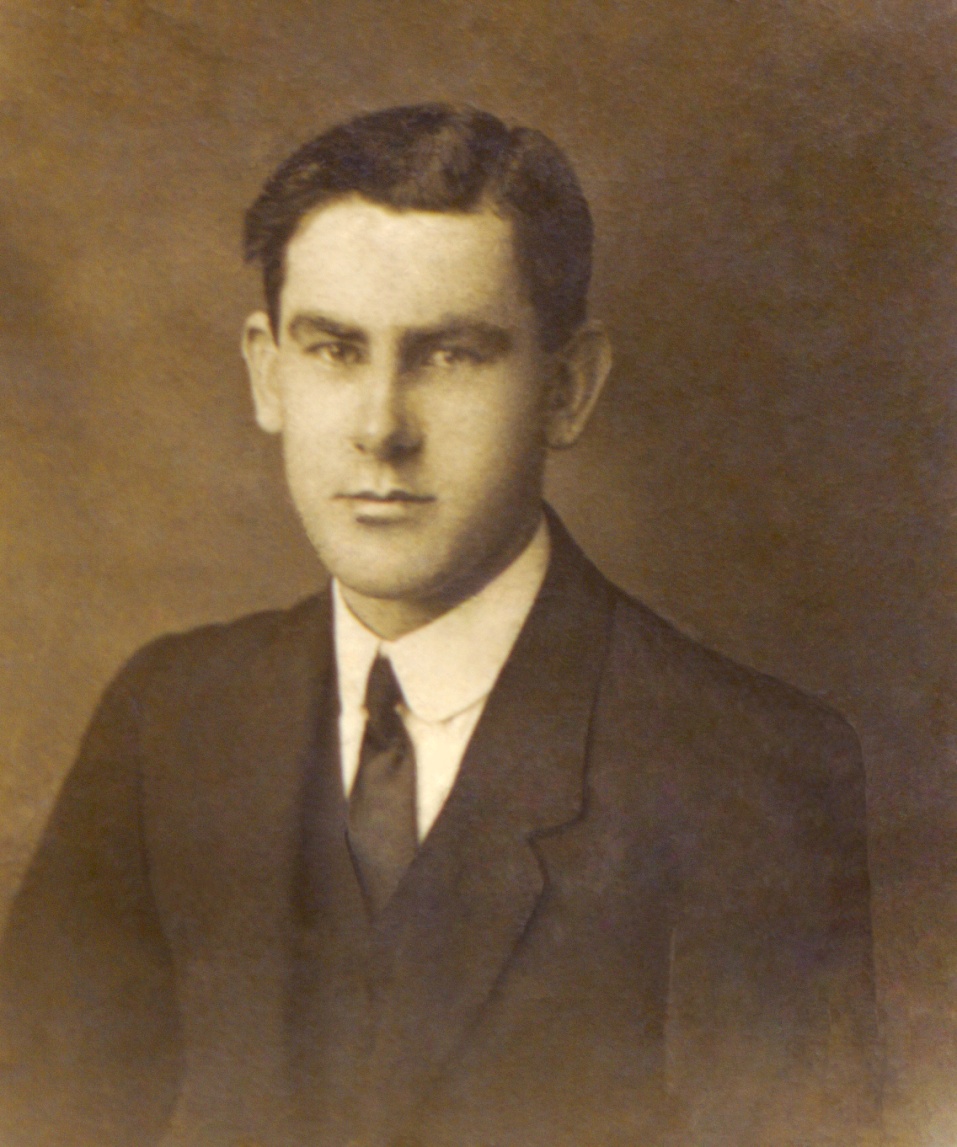 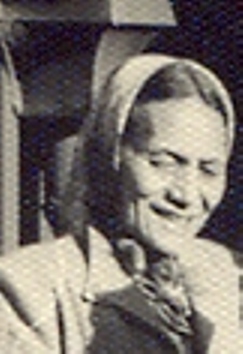 Francis ‘Frank’ McPherson of Wardwell, Inverkeithny, Banffshire, father John, mother Annie Allan, grandfather Alexander, gtgrandfather Francis,Frank born about 1878, died about 20 Feb 1922, aged 44
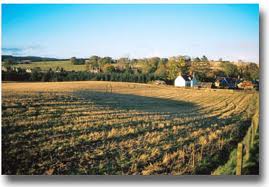 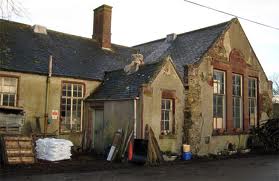 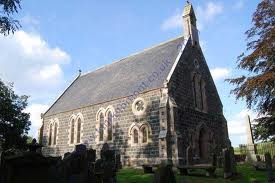 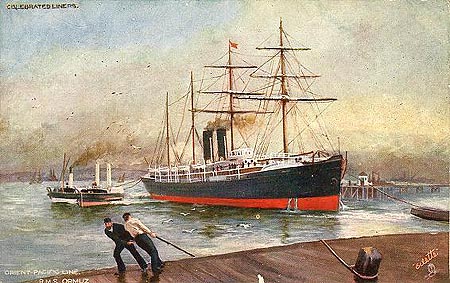 Morehu Rebecca Pene ‘Butu’ Aranoparents Hariata / Hemoata Hehana and Pene Arano/ AllanChn: Butu, Dolly, Koti, Puki, John, Ngaranoa and Emily Mangai AranoButu born about 1877, died 21 February 1959 aged 73
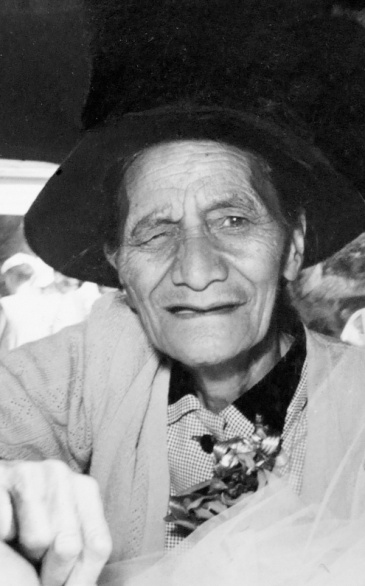 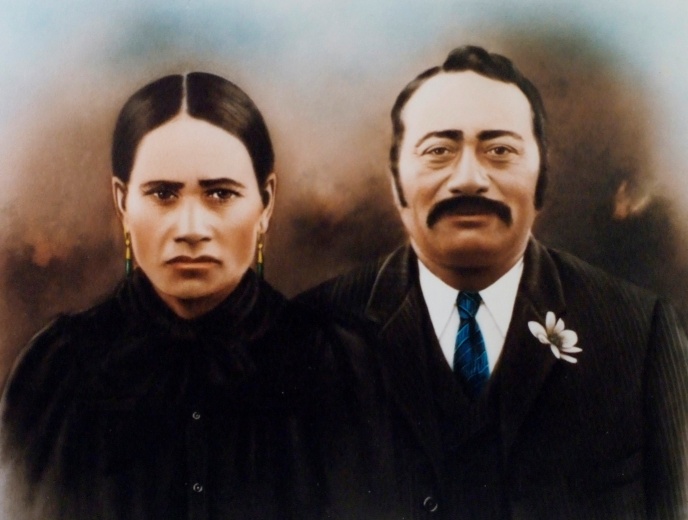 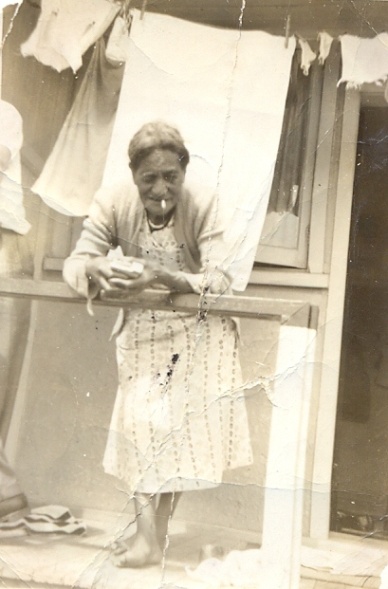 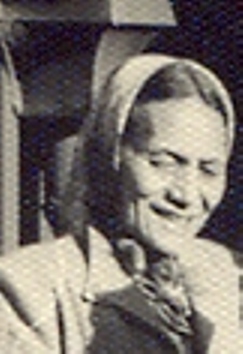 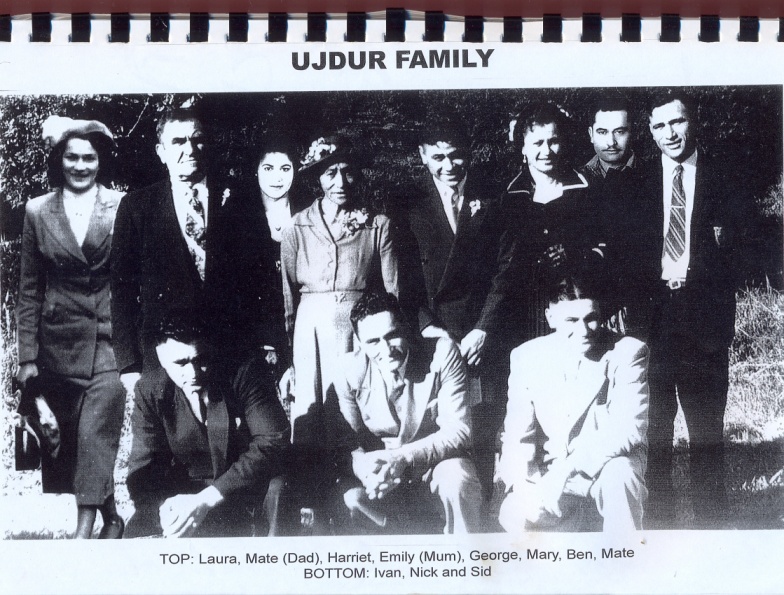 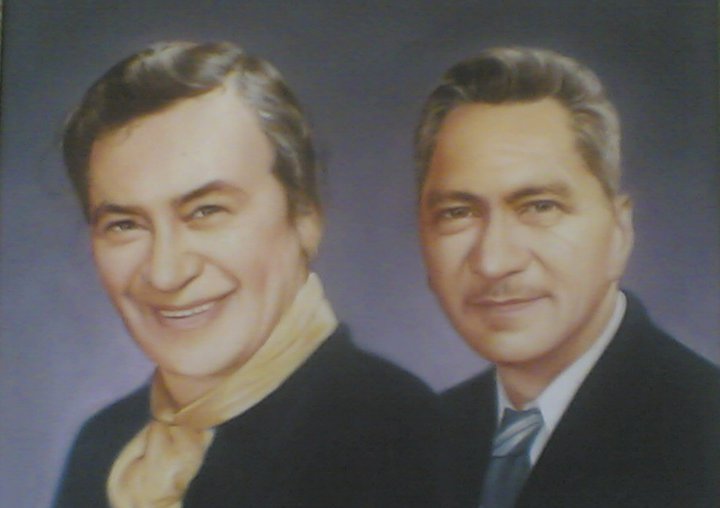 Mary and Waata TepaniaTheir children: standing Michael, Ben, Dolly, Wally Busby, Wati, Eddie, George, Aubrey and Phoebe.  Seated are May Matiu, Bub (Kathleen) Busby, and Mary (wife of the late Kennedy Tepania). Joseph was absent, ill.
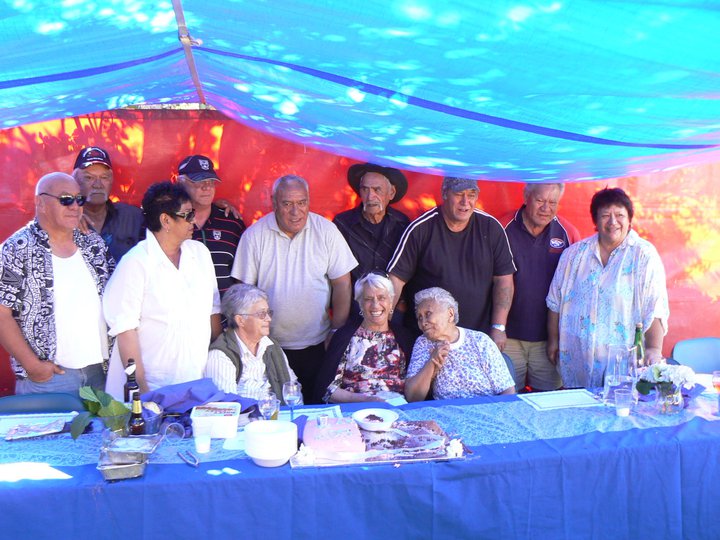 Allan and Nellie McPhersonwith Kathleen, Scotty, Allan, Barney, Ron and John, > 112 mokopuna
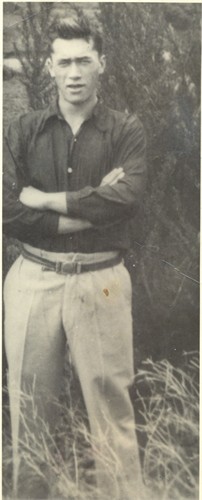 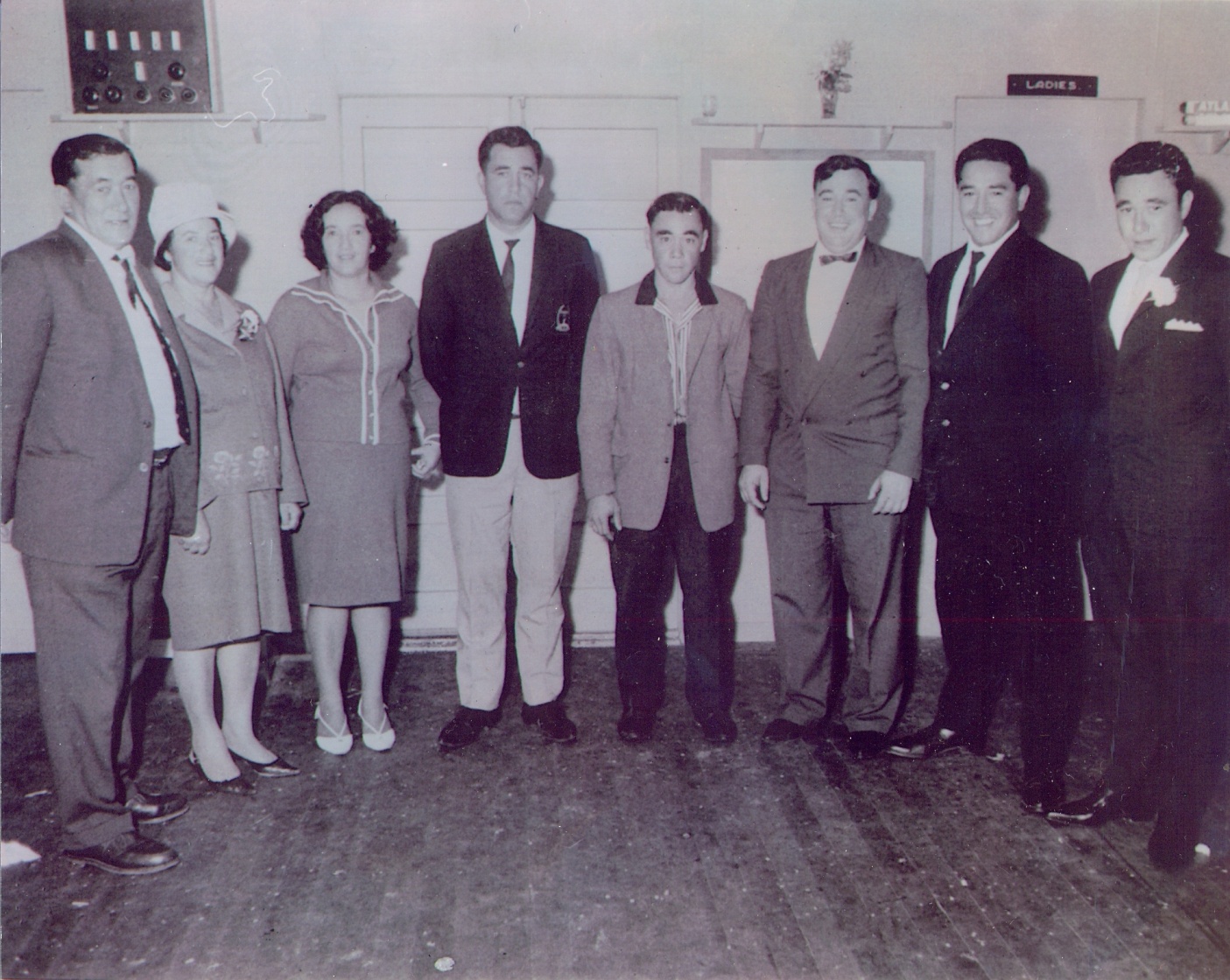 Dollie and Charlie Hohaia m. - 1988
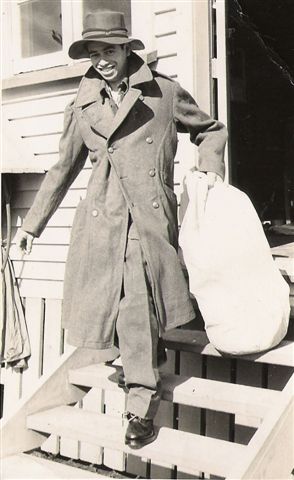 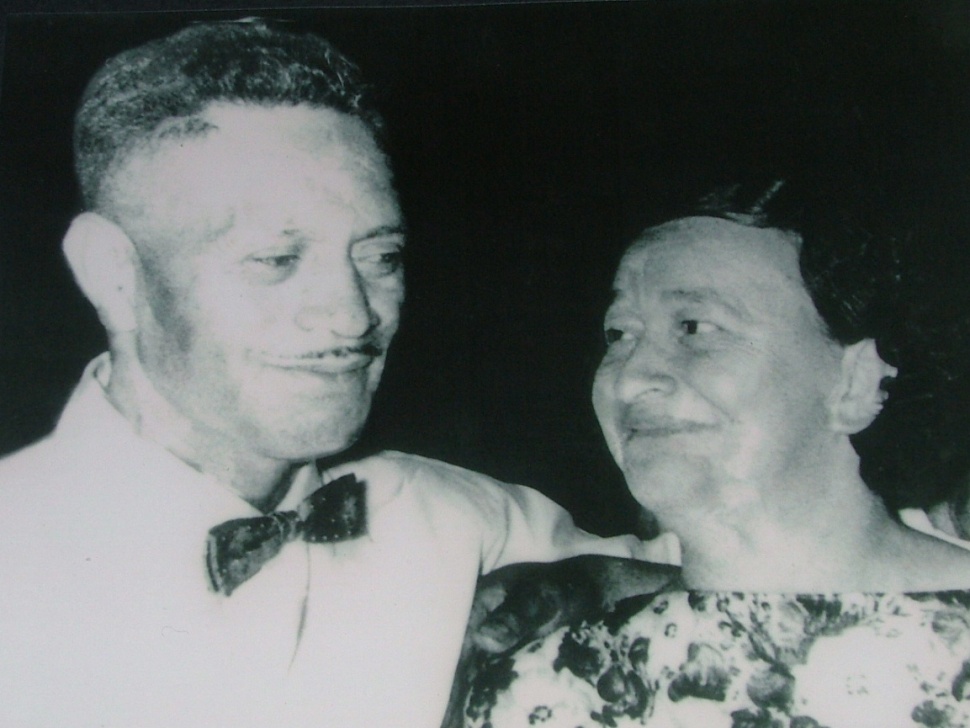 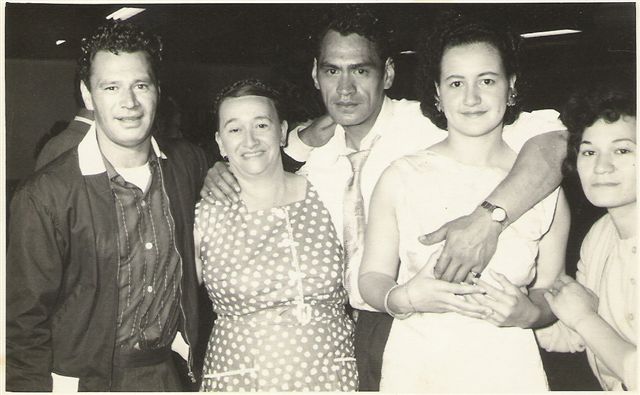 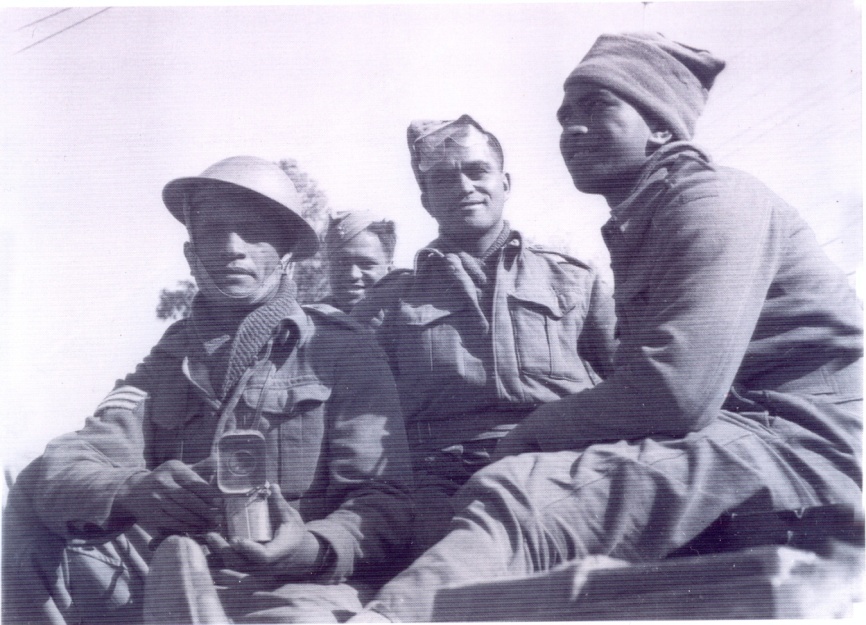 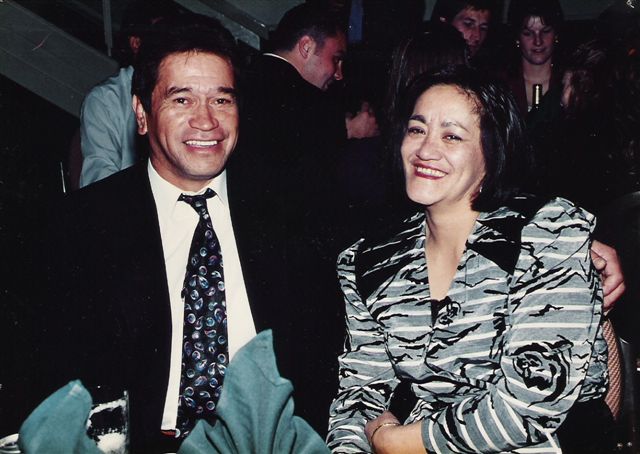 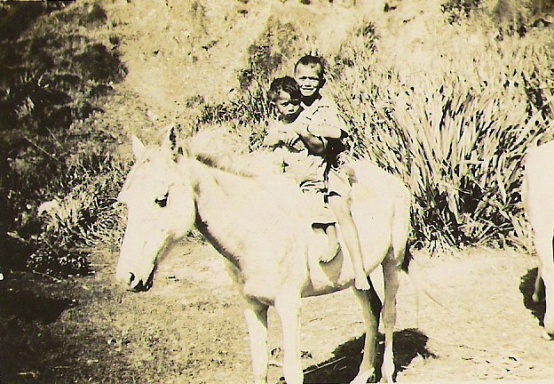 Alec and Bub McPherson m. 1936-1973, 8 chn, 36 mokopuna
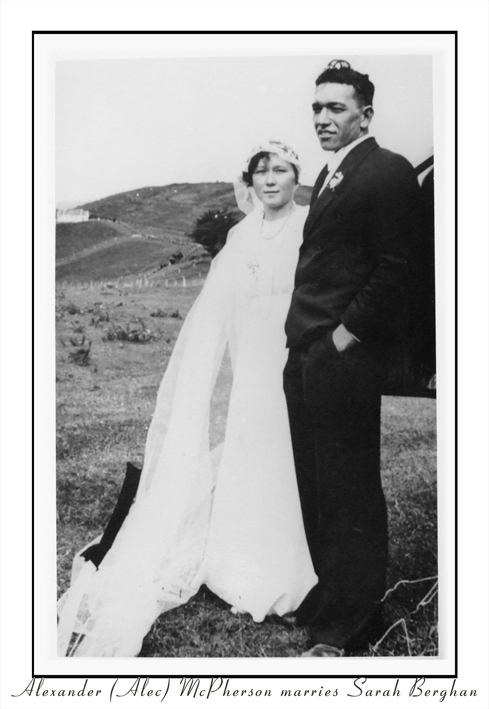 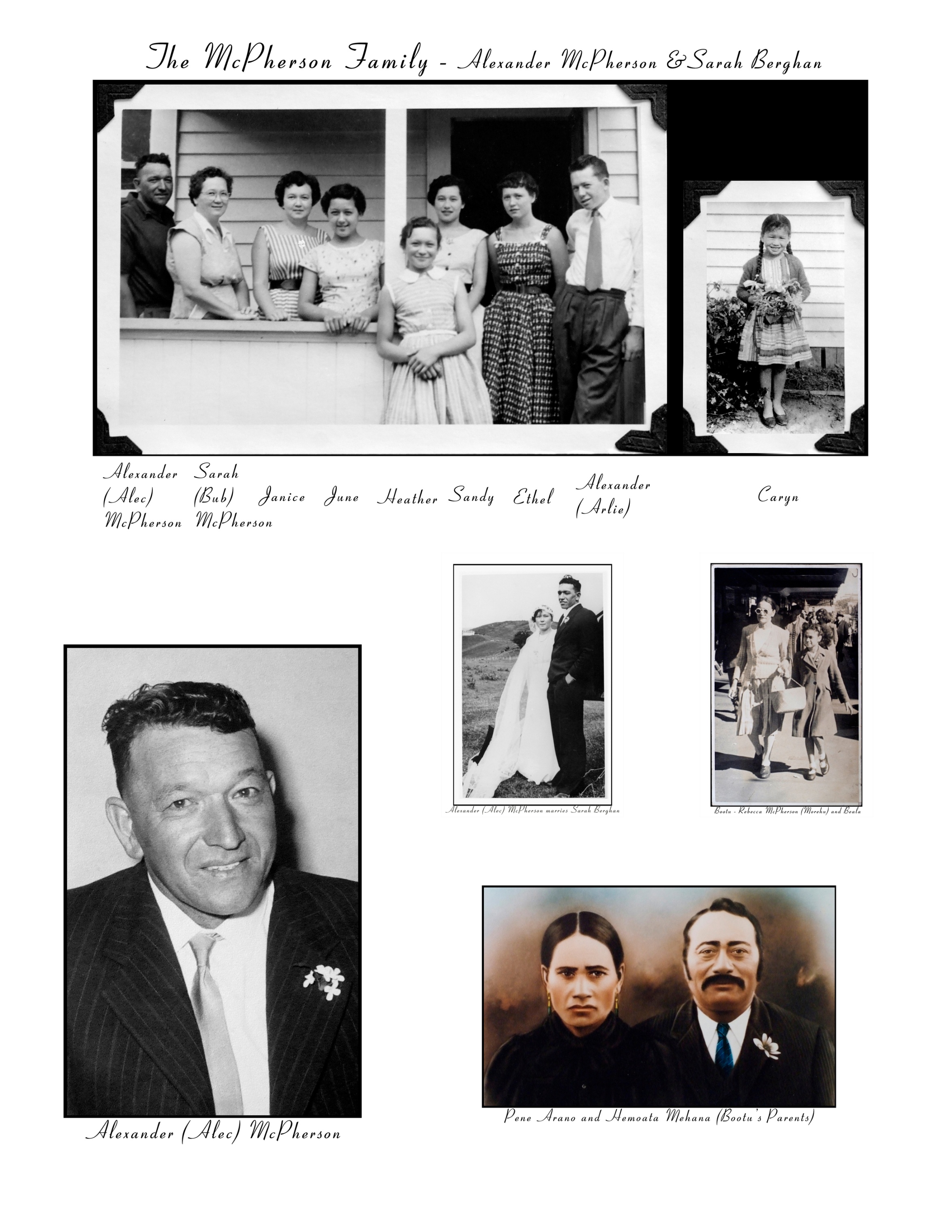 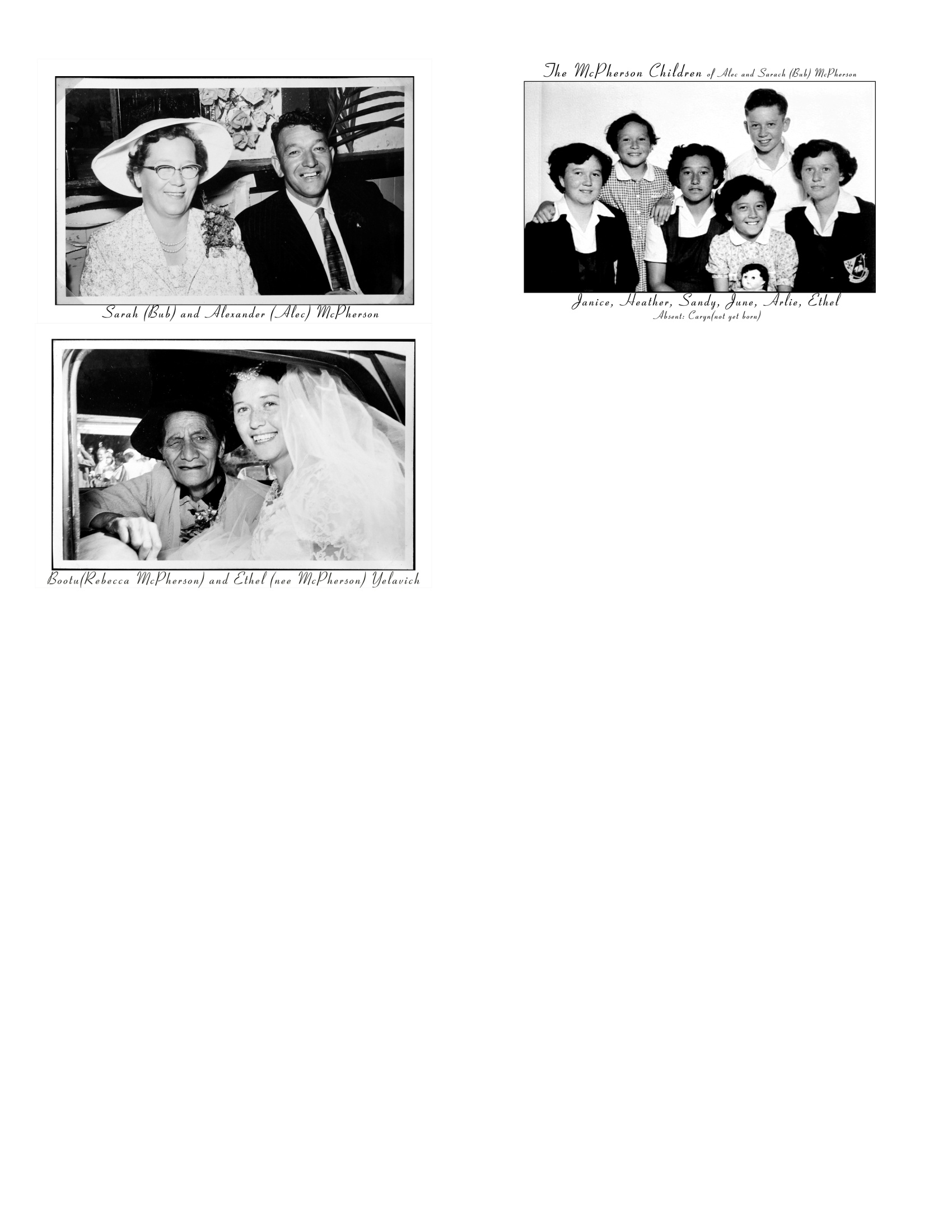 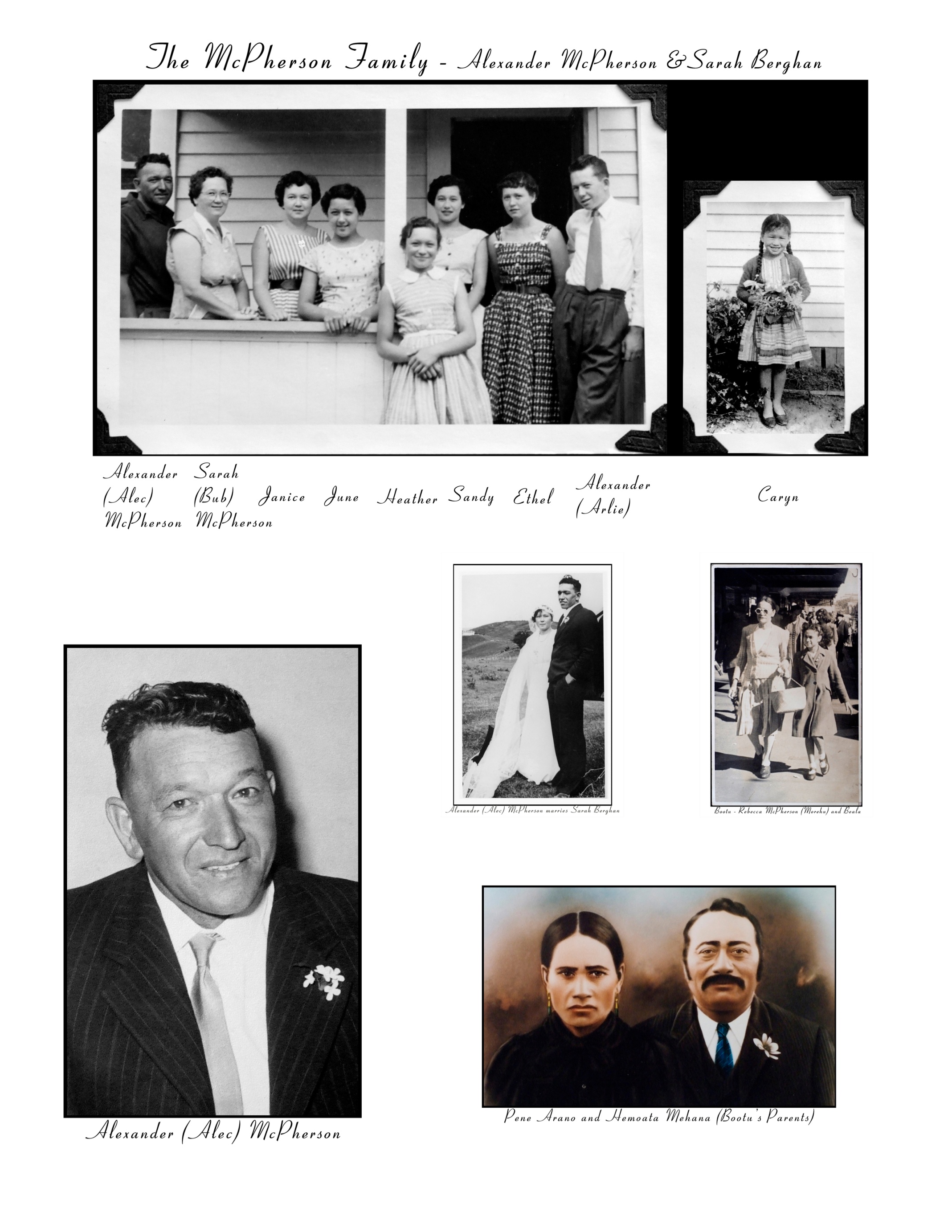 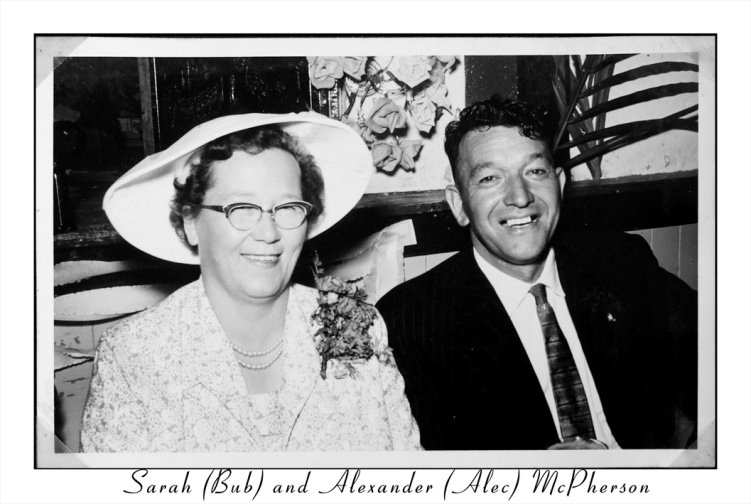 Kath and Ian Macnee5 chn, 9 mokopunaNoble Hohaia
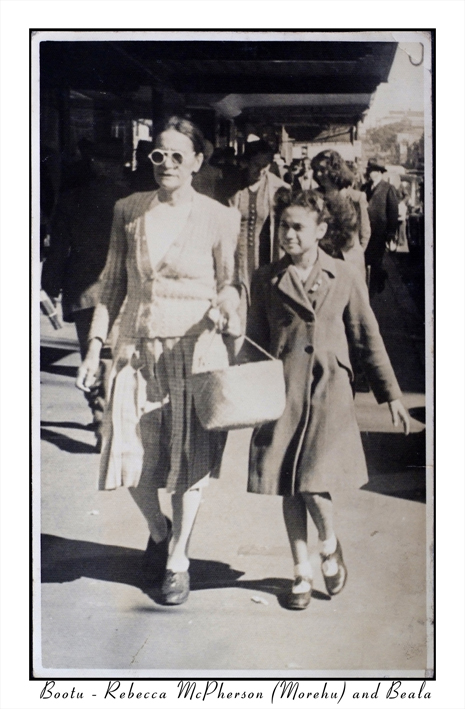 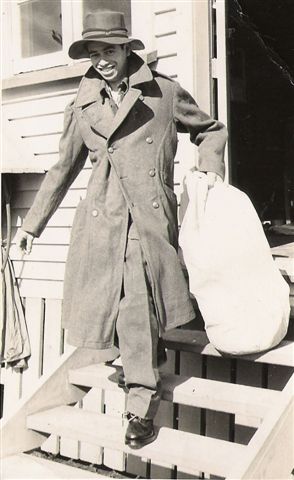 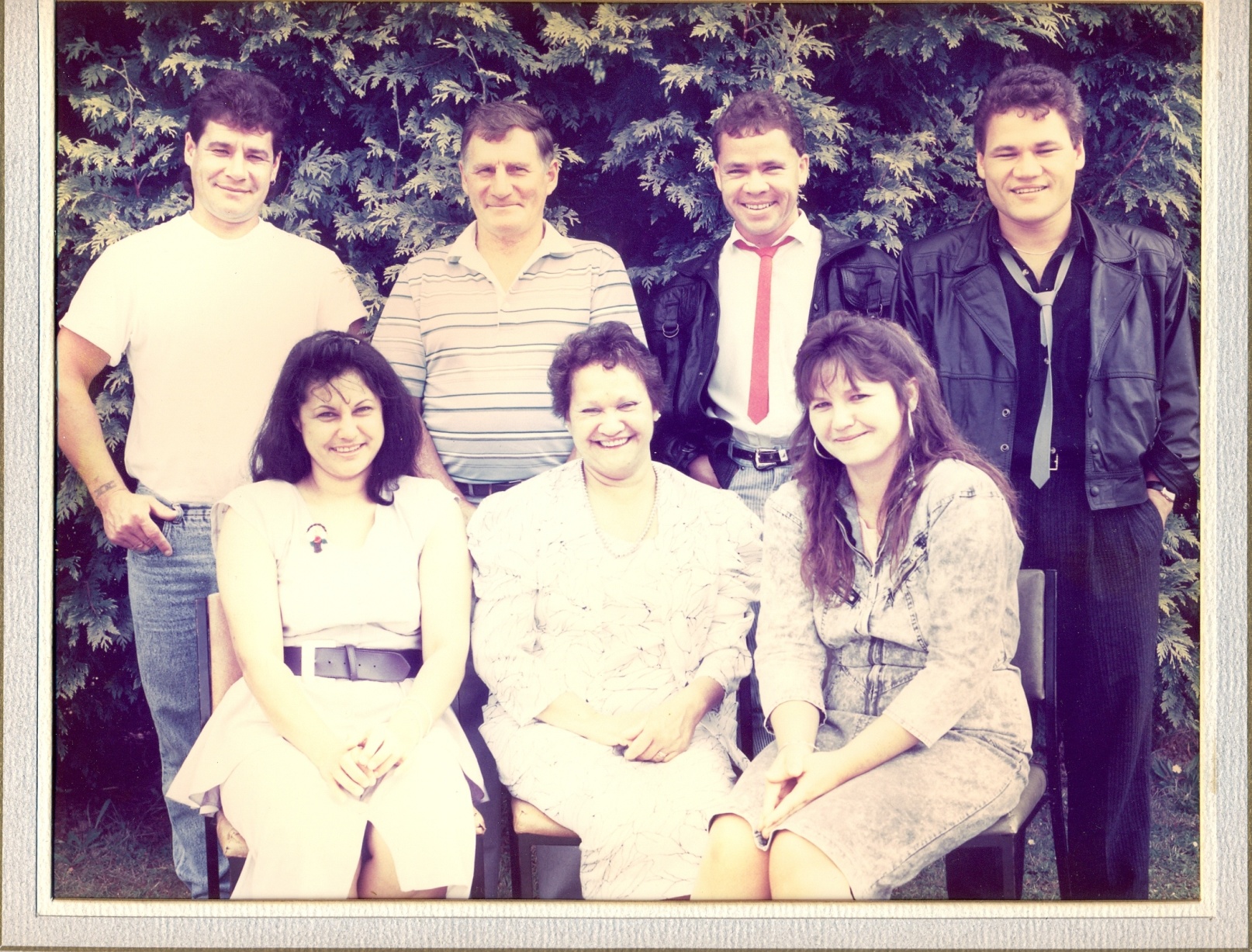 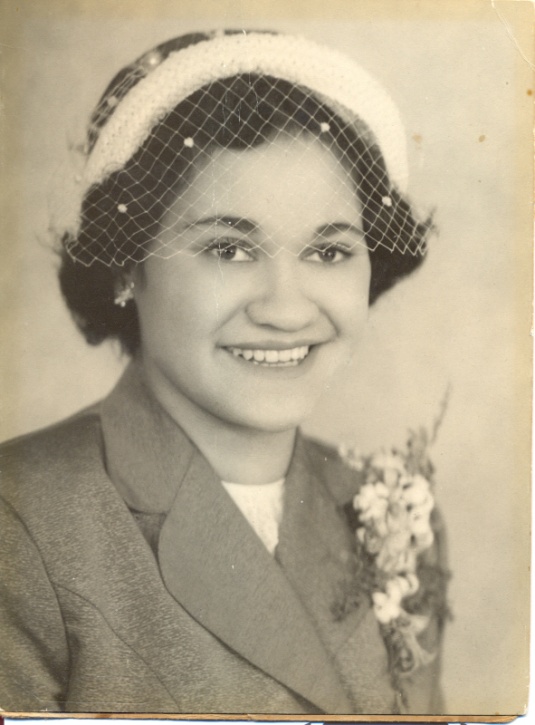 Alfred Sinclair Macpherson, 1895-1968
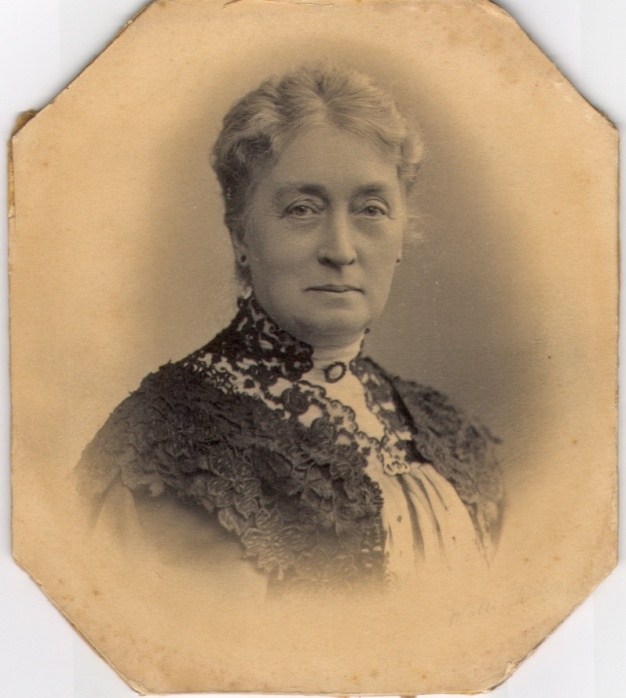 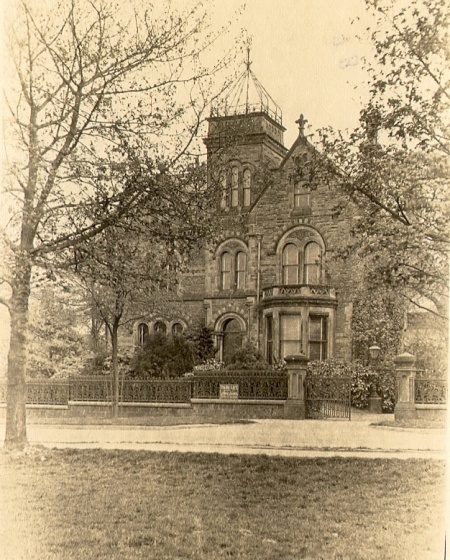 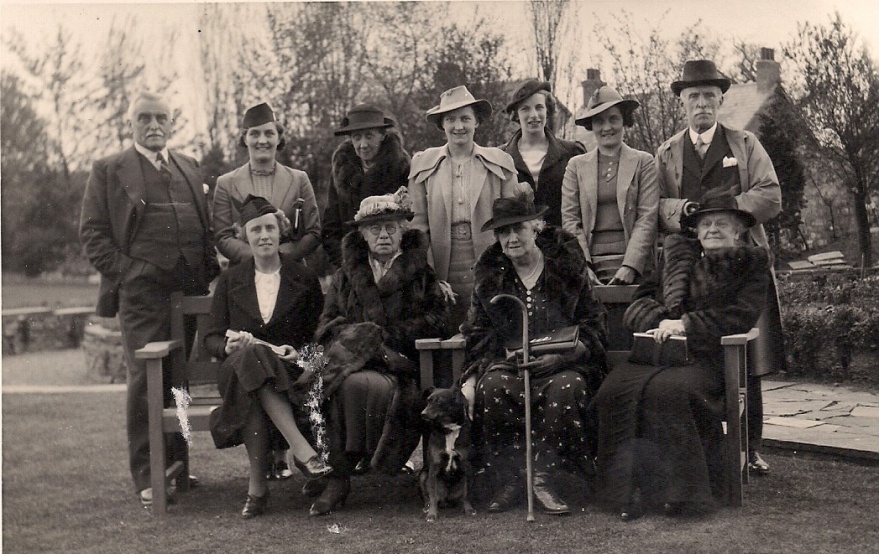 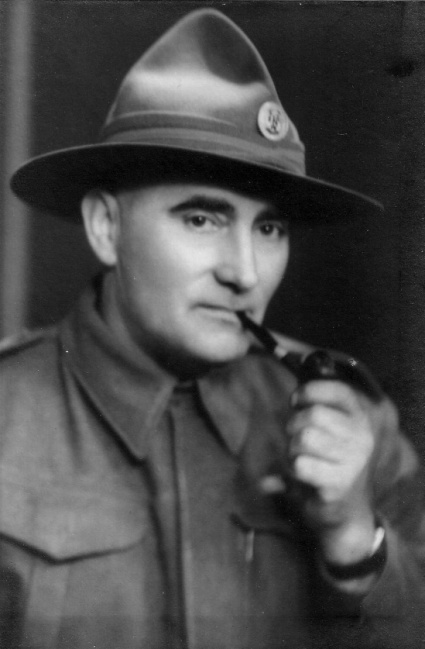 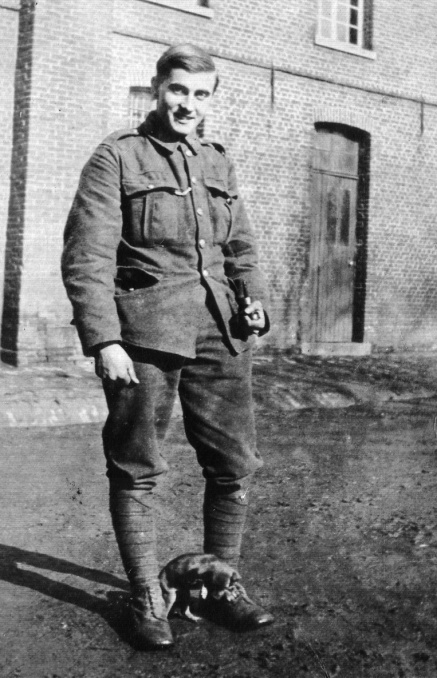 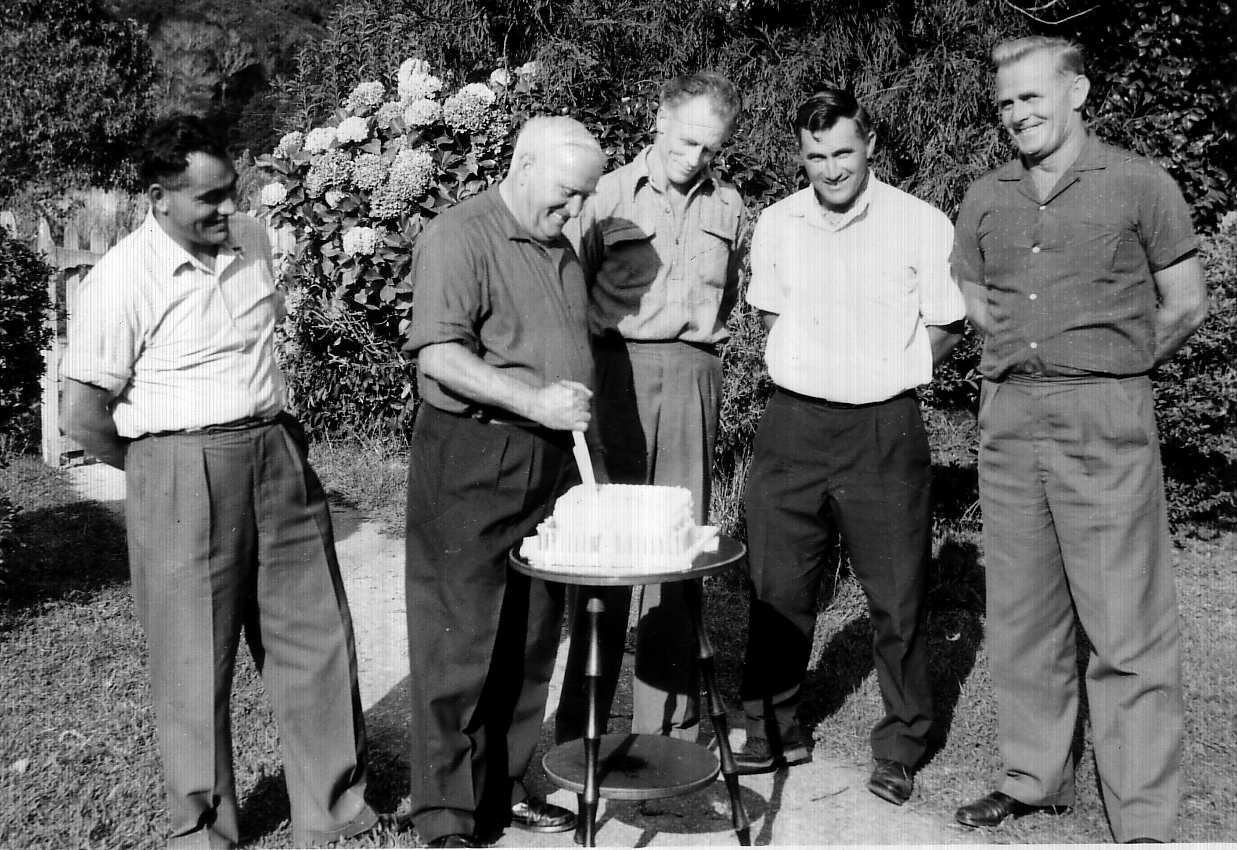 Alfred and Margaret Macpherson m. 1916-1925Hamish, Buff, Guy, Twins Peter and John
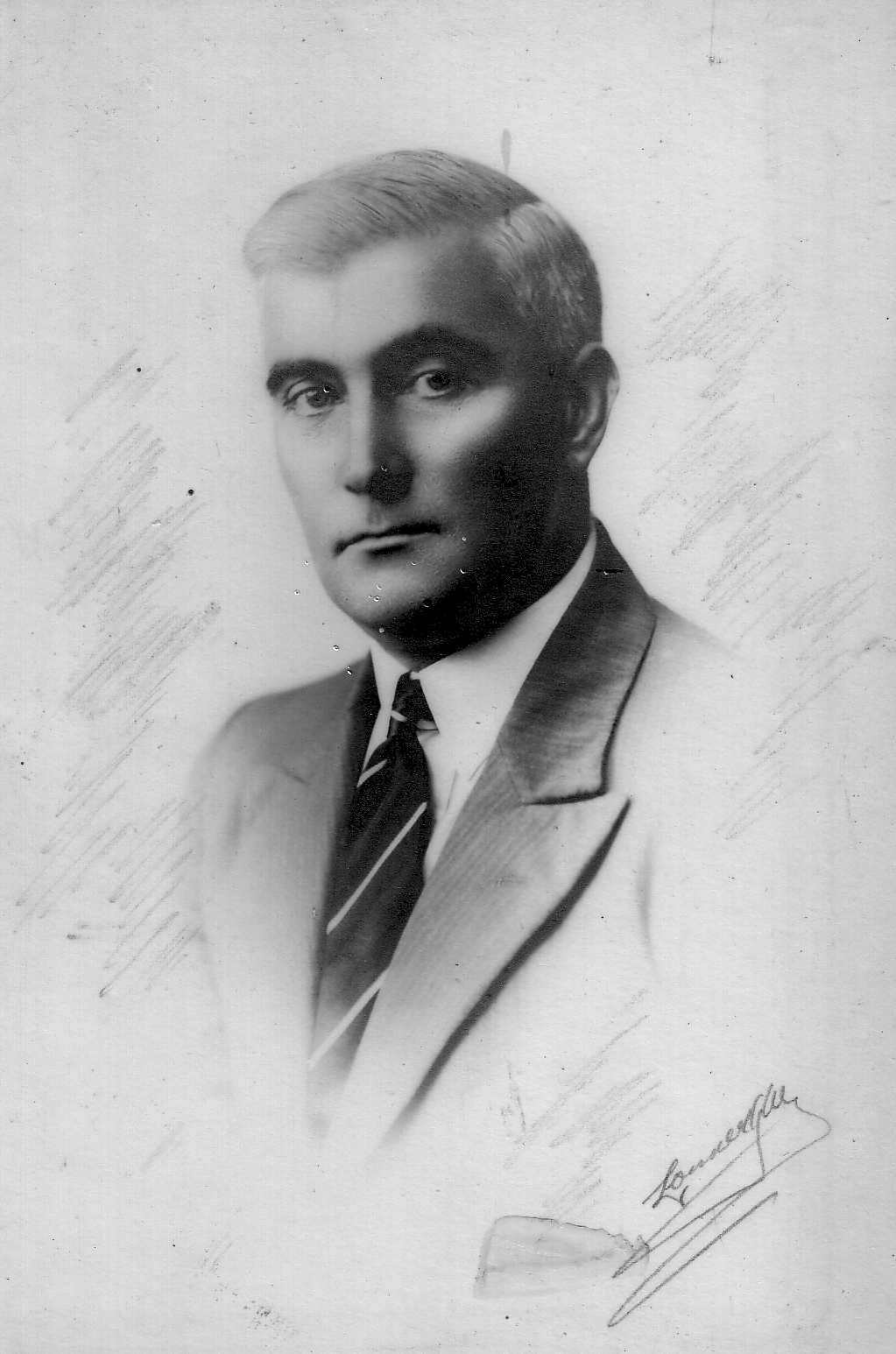 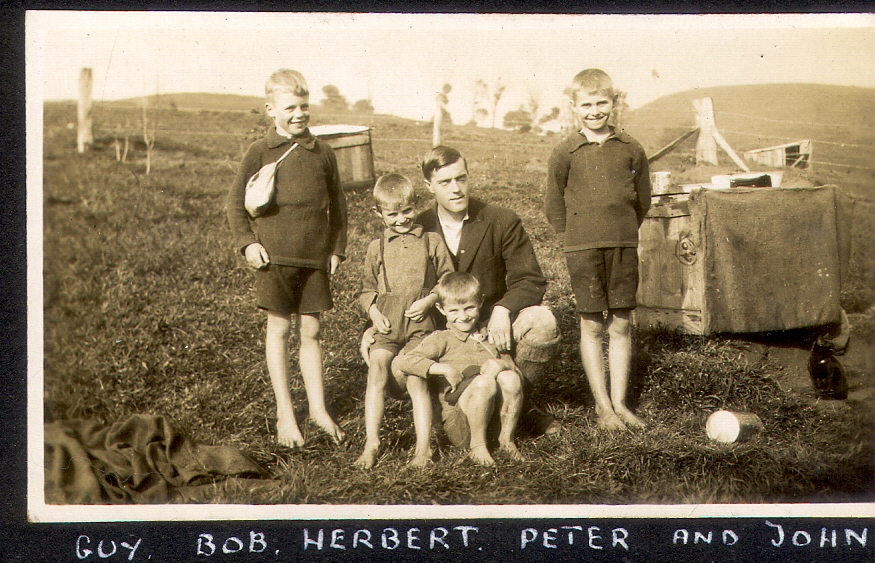 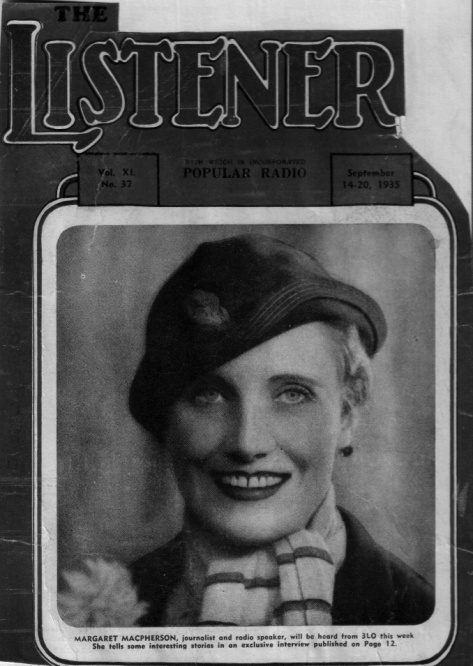 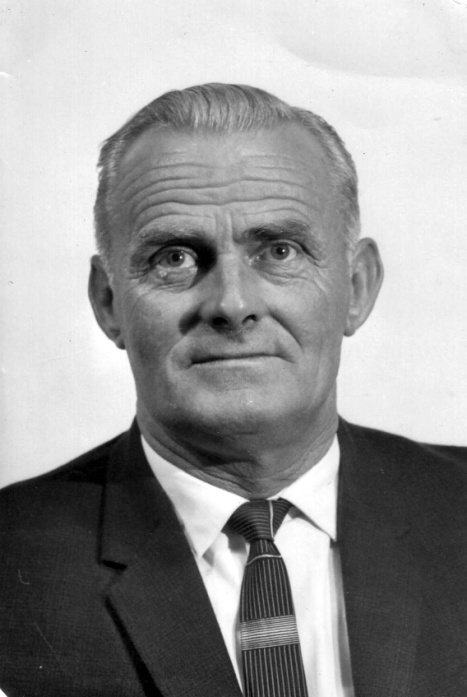 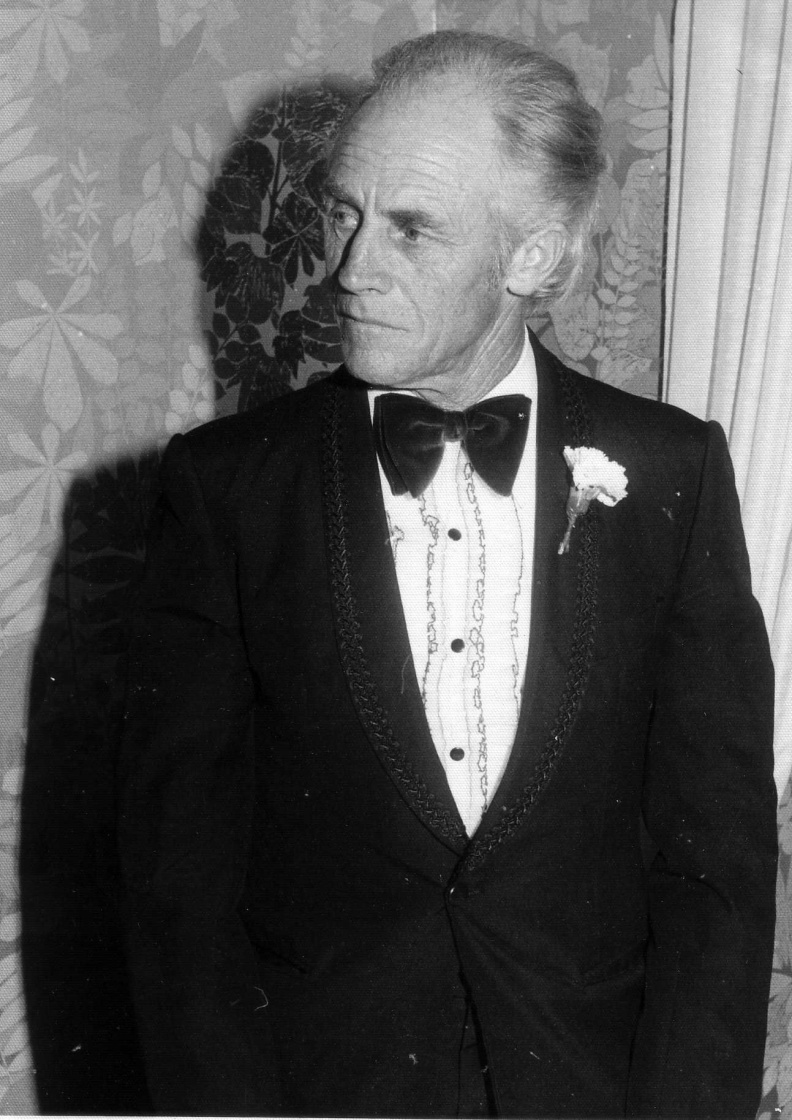 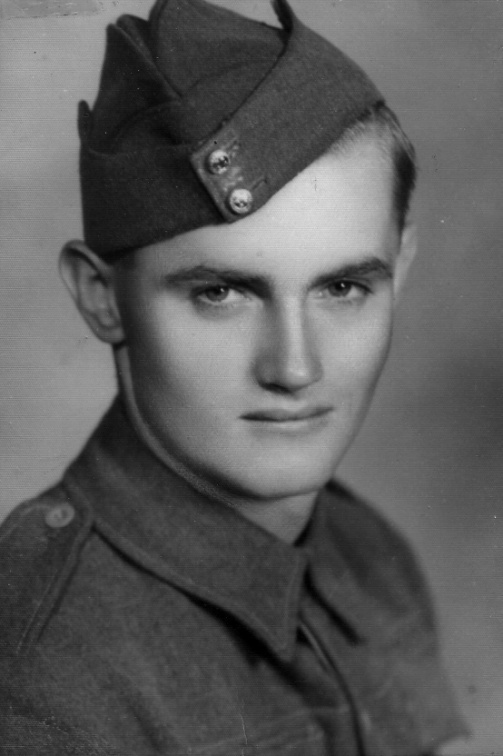 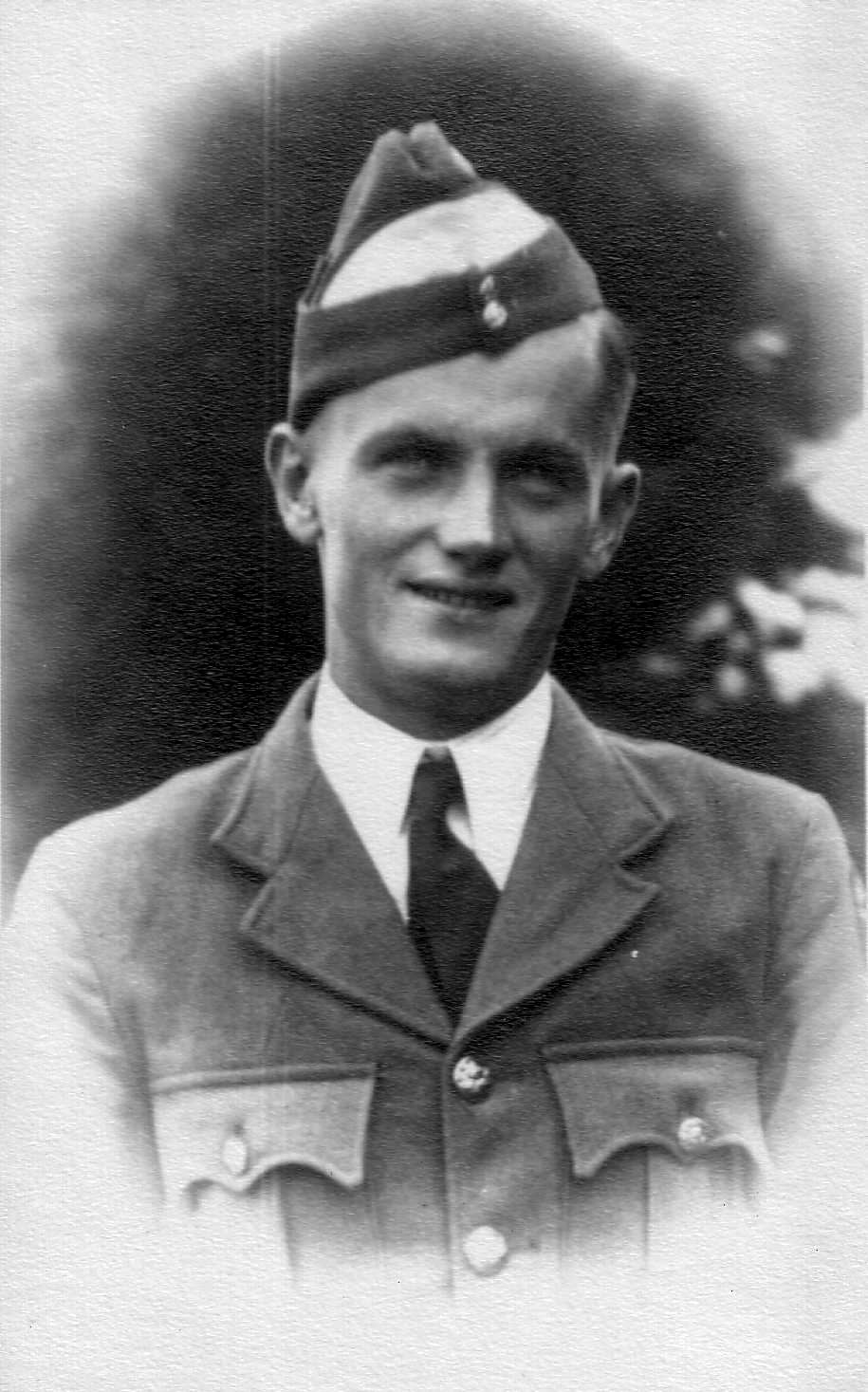 Alfred and May Macpherson m. 1925-1945Doris, Ken, Gordon
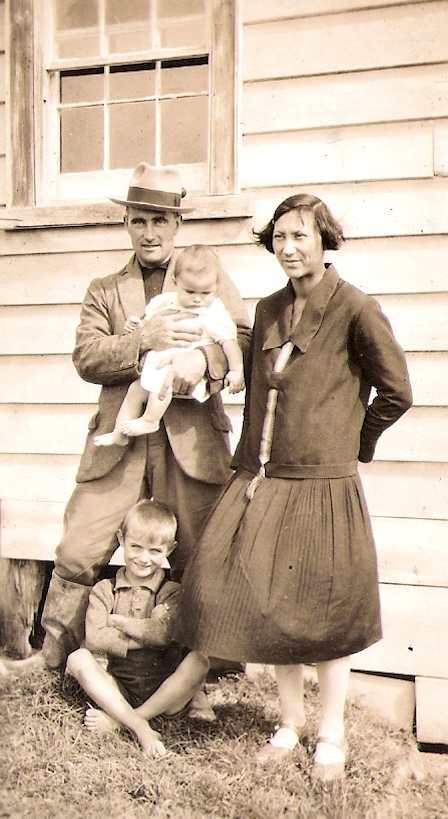 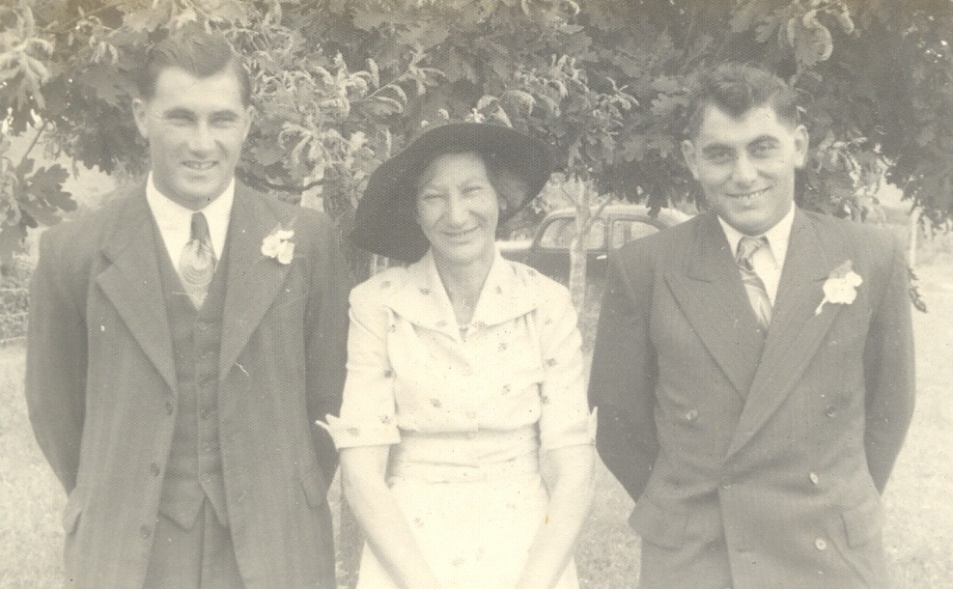 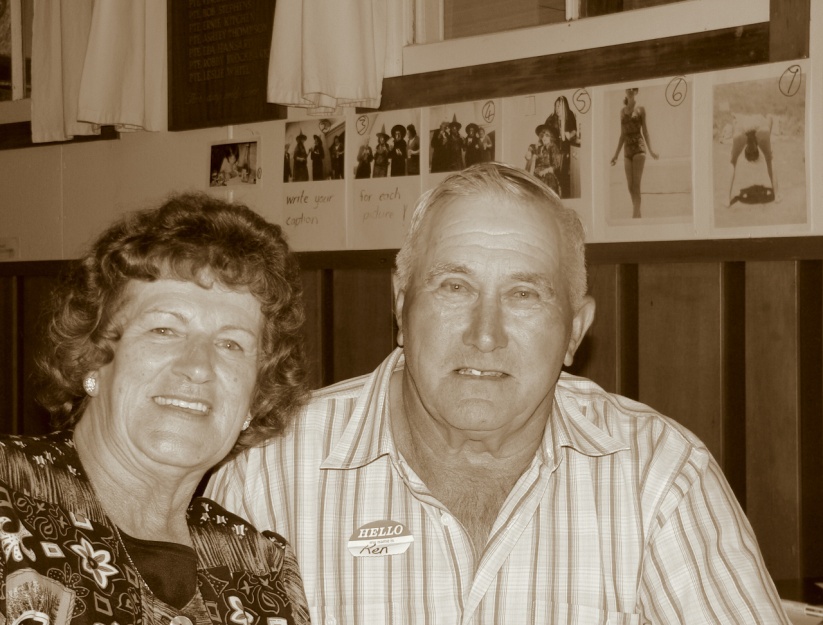 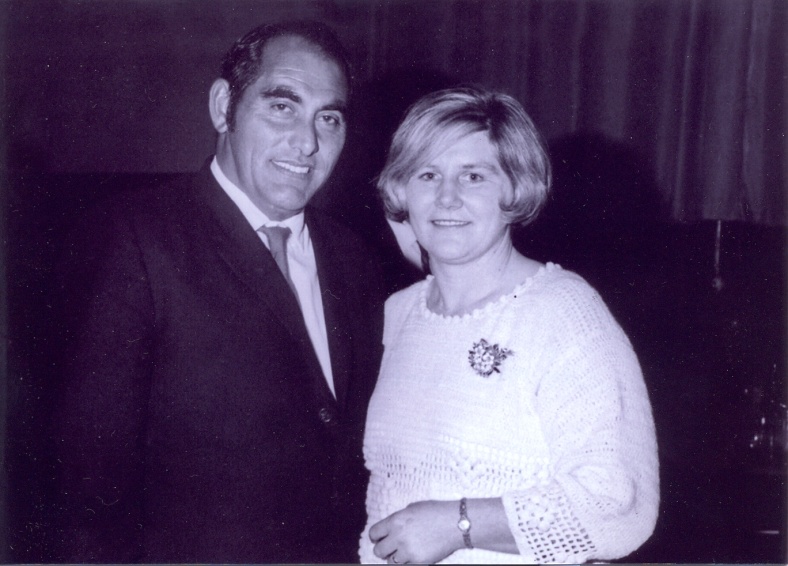 Eric Gordon Macpherson, 1907-1979
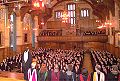 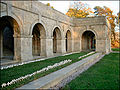 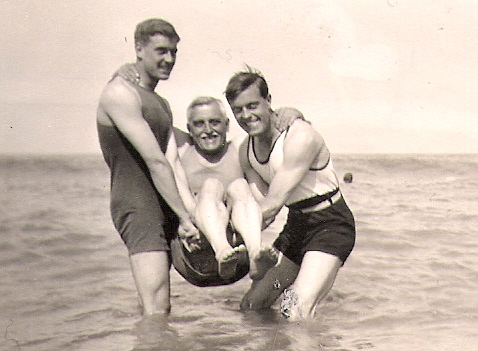 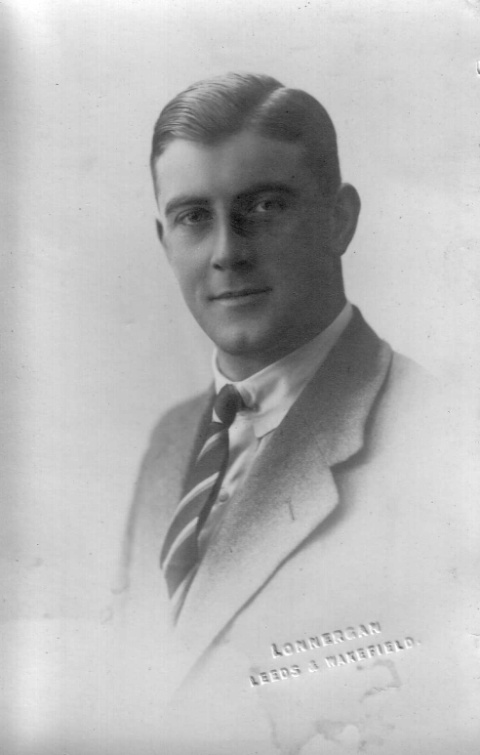 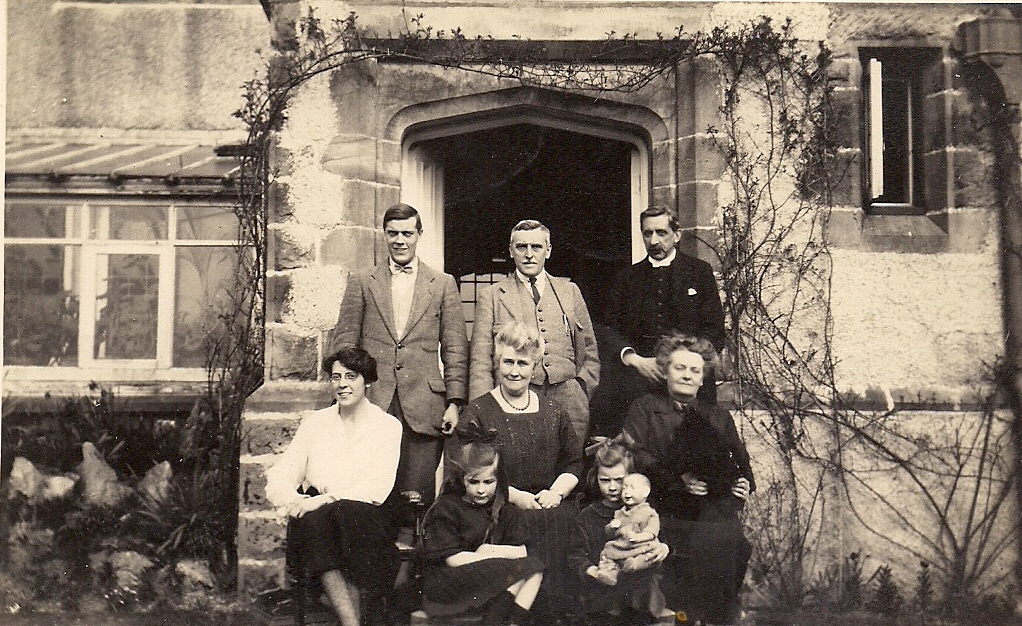 Gordon and Ines Macpherson, m. 1939-1979
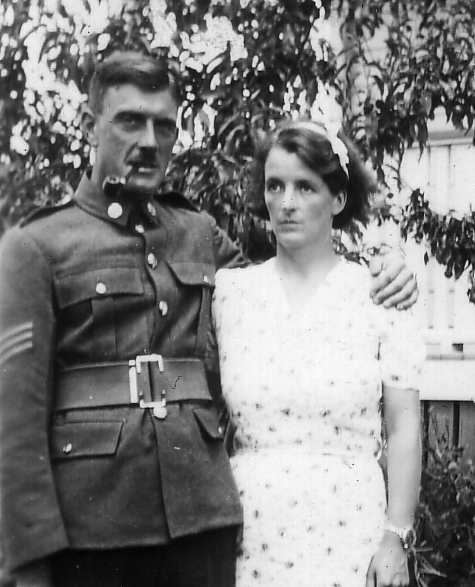 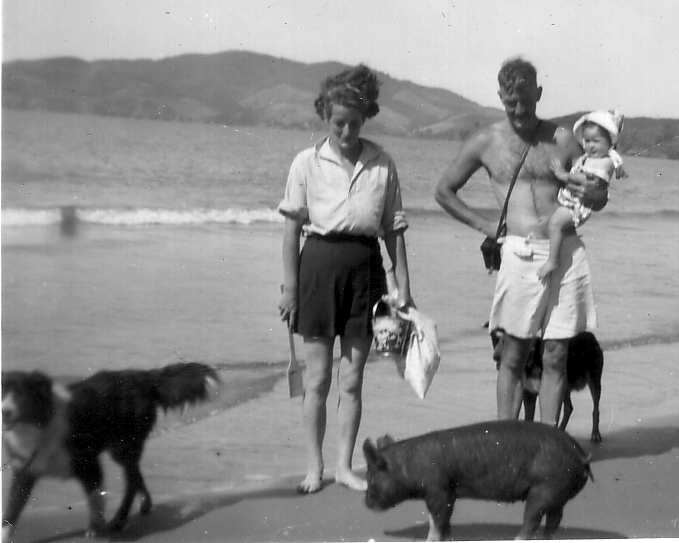 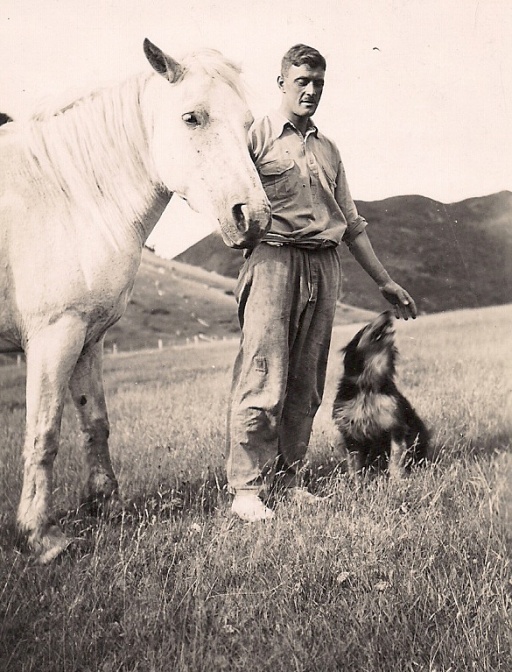 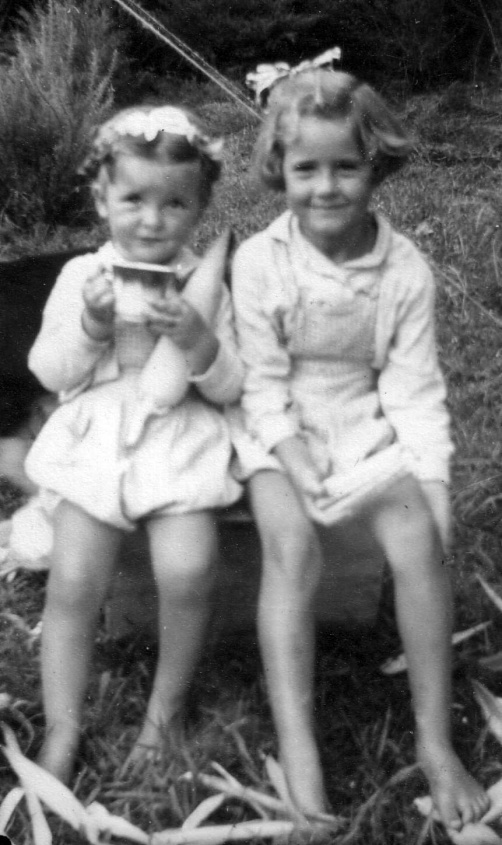 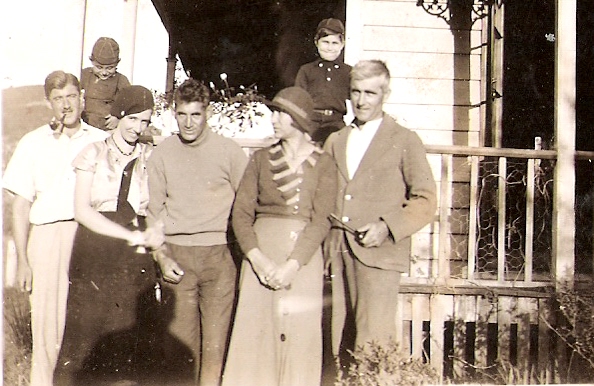 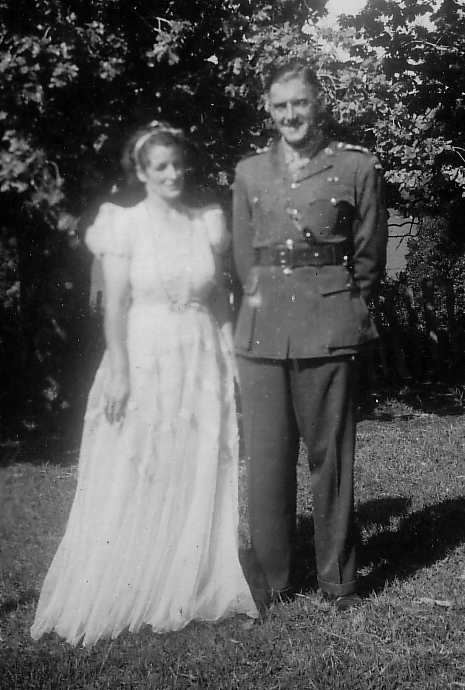 Are the McPhersons of the Far North from Inverkeithny (A) related to the Macphersons of the Far North from Portsoy (B)? rt
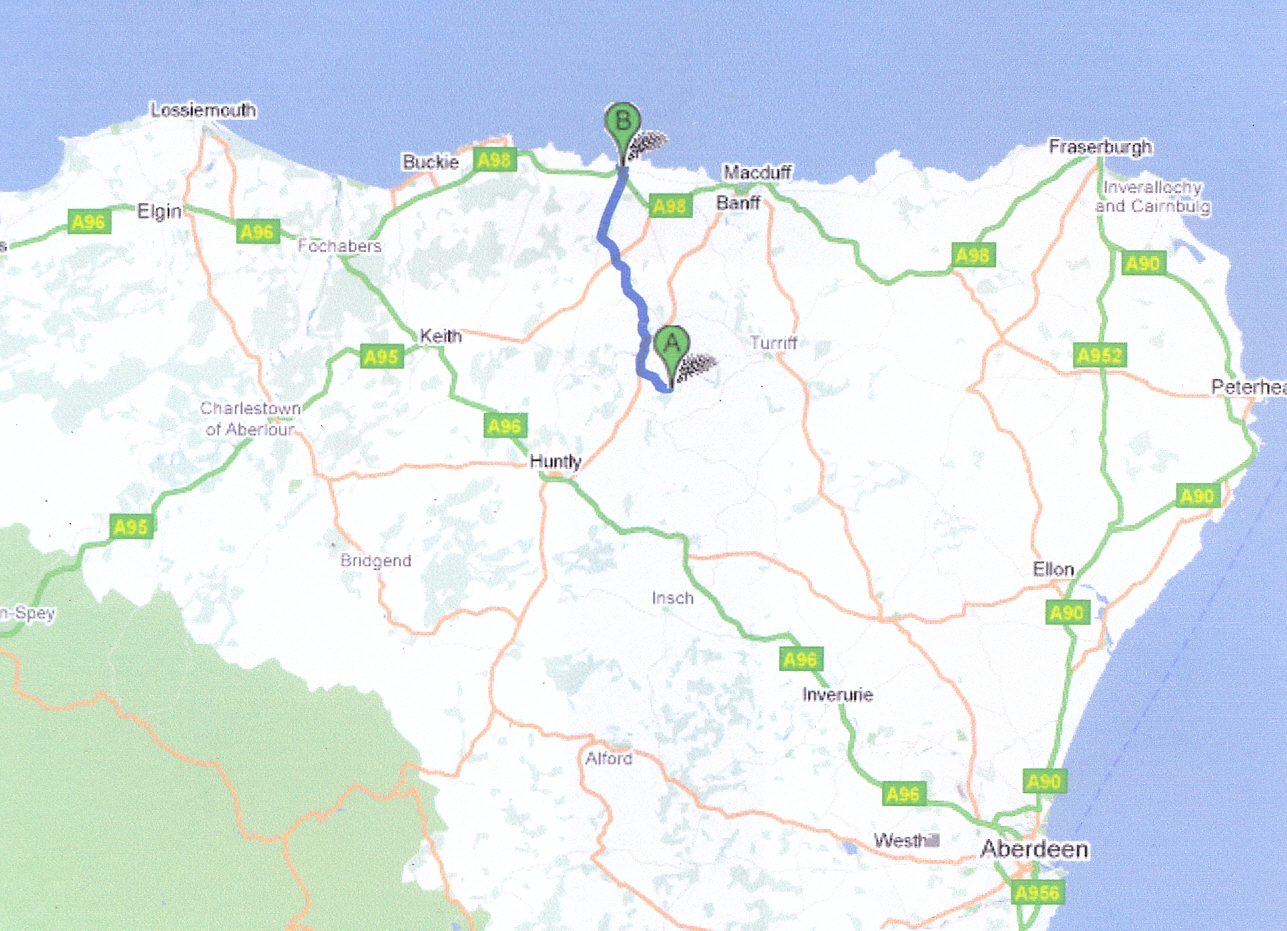 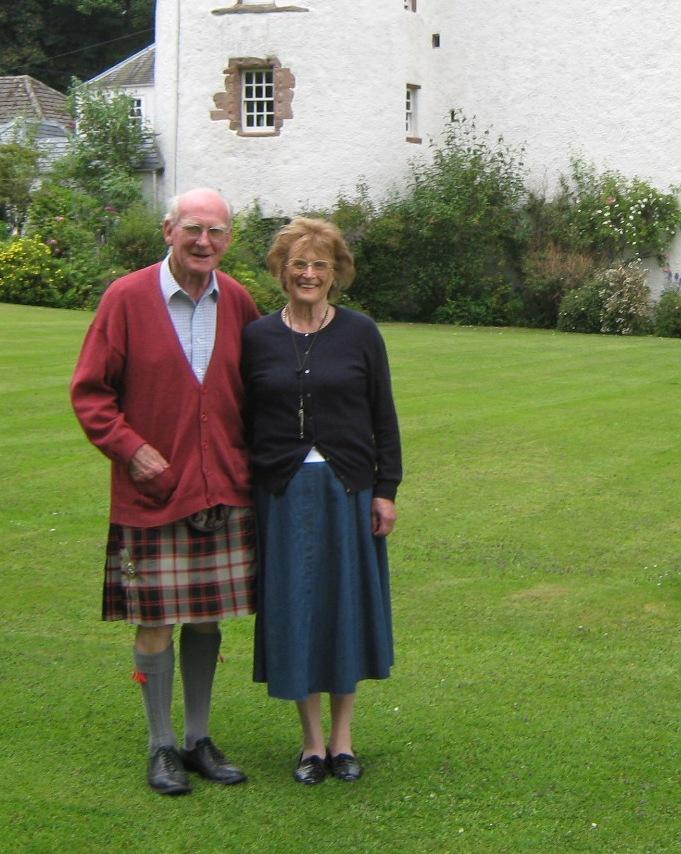 Message from the Clan Chief – Sir William Macpherson (Cluny) – and President of the CMA – Shelagh Macpherson Noble
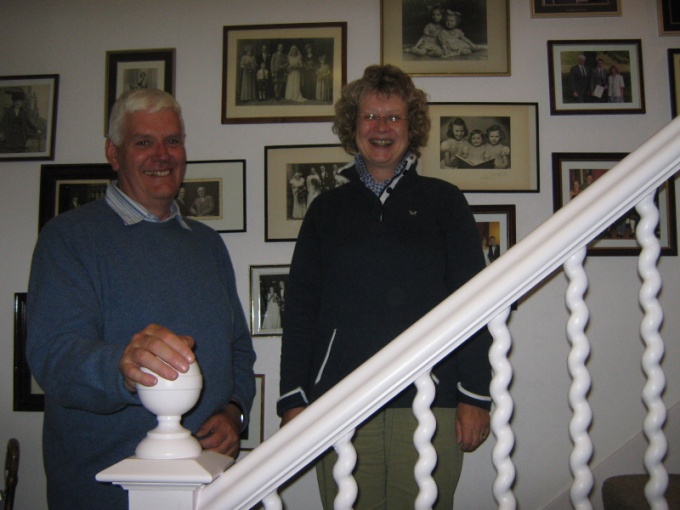 Heroes of the Macpherson Reunion
Catering Meet and Greet and Spit Roast Dinner – Desley Austin
Grass fed wild pig – Stephen Matthews
Historians - Aroha Amai, Kath Brass, Heather Carey, Jan Dixon, Jo Edwards, Donna Farrell, Raunu Hohaia, Betty and Marilyn McPherson, Eddy and Keri McPherson, Sonia Neho and Anita Tepania 
Kaumatua – Pa Moses
Karanga – Mary Rollo and Betty McPherson
Potatoes, Kumaras and Squash – David Russell
Seafood – Alex Carey and the brotherhood
Sheep – Gwillam Macpherson
Smoked kingfish – Peter Macpherson
Spit Roasters – Gwillam and Marcia, John and Mac Macpherson
Sunday Luncheon – Neta Van Der Sluis and the Macpherson sisters